Meta-analysis in R:An introductory guide
Dr Morgana Lizzio-Wilson
Postdoctoral Research FellowSchool of PsychologyThe University of Queensland
Our agenda
How to run meta-analysis using R
Briefly touch on moderation in meta-analysis using R
You will need…
R (see Andy Field’s book for installation and setup procedures)
Metafor package for R
Metafor documentation
Your data organised in a .csv file (see example on slide 4)
Set up your data
Study no.
Effect size
SD/SE
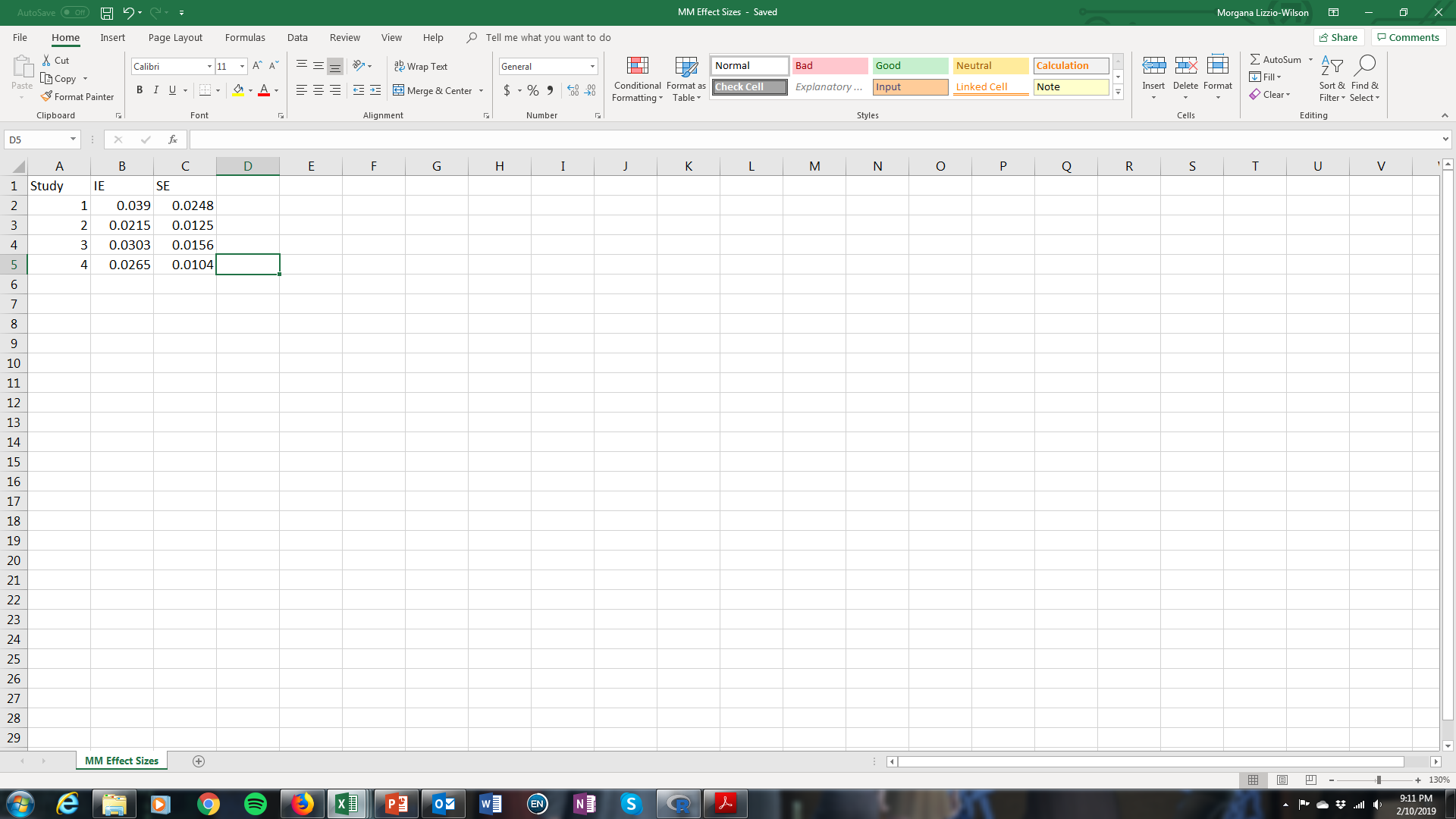 Install and run metafor
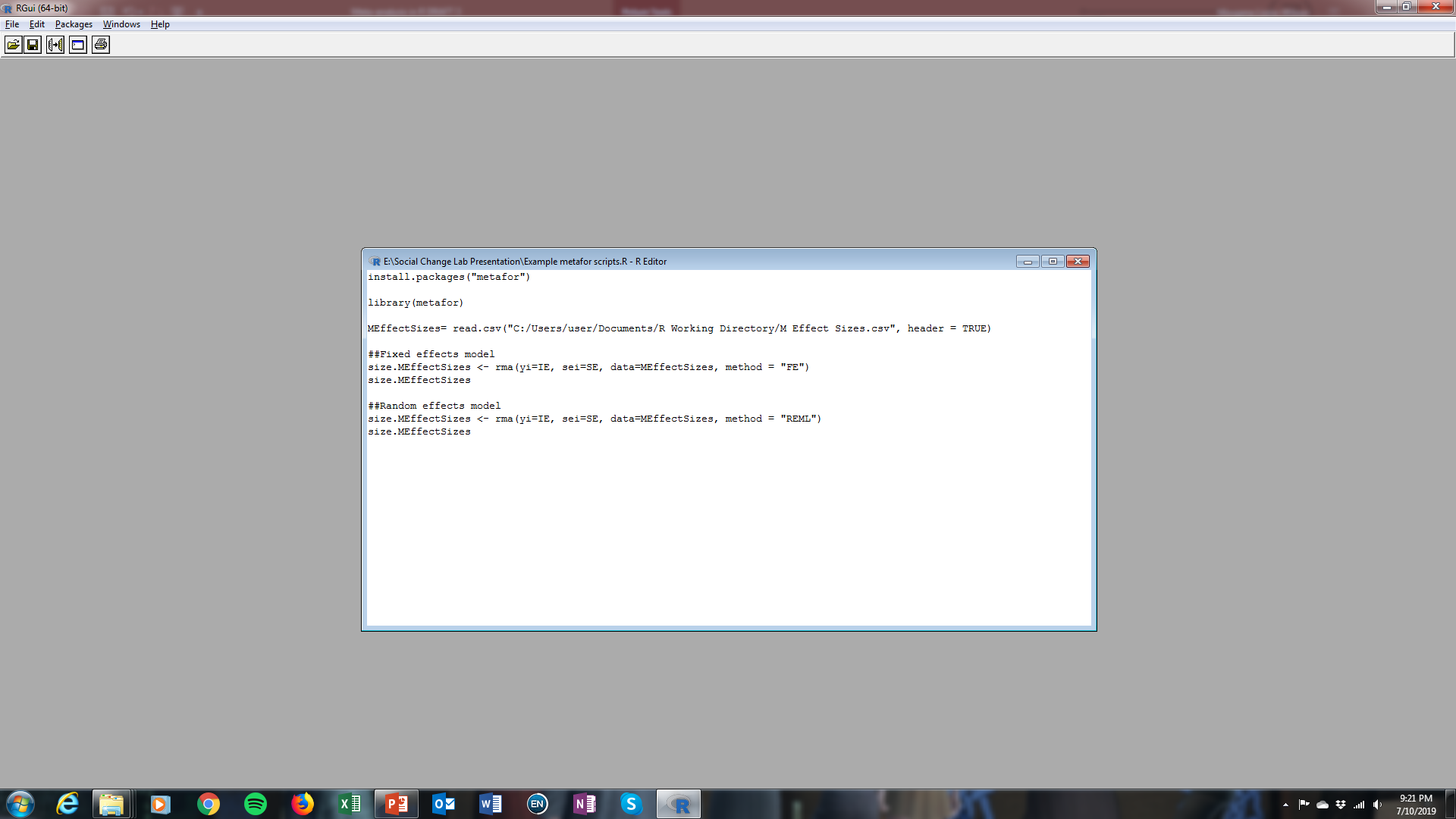 Installs metafor package from the CRAN (an online repository that stores versions of code for R)
Install and run metafor
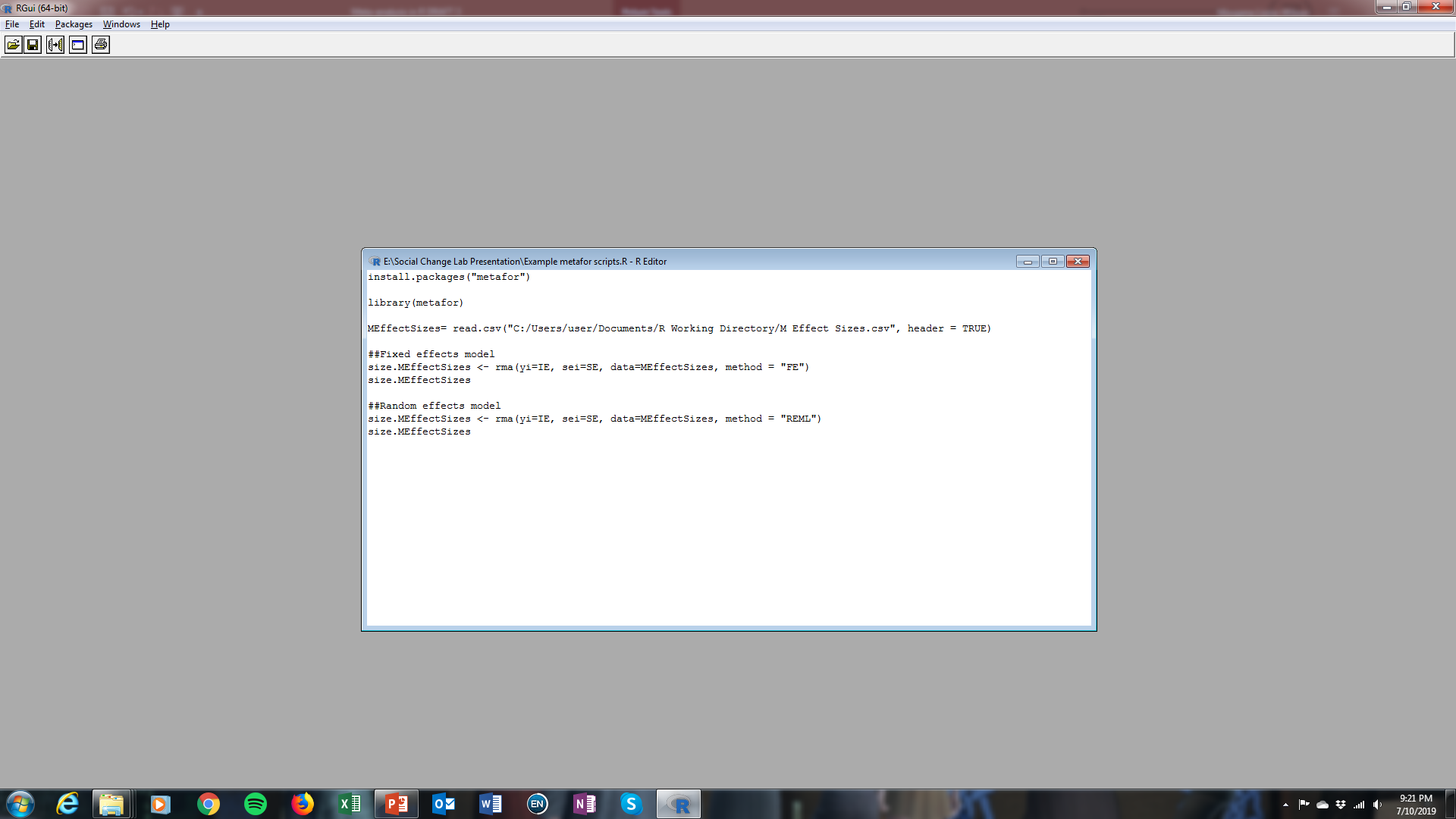 Tells R to use this package (run each time you open R and want to conduct a meta-analysis)
Load datafile
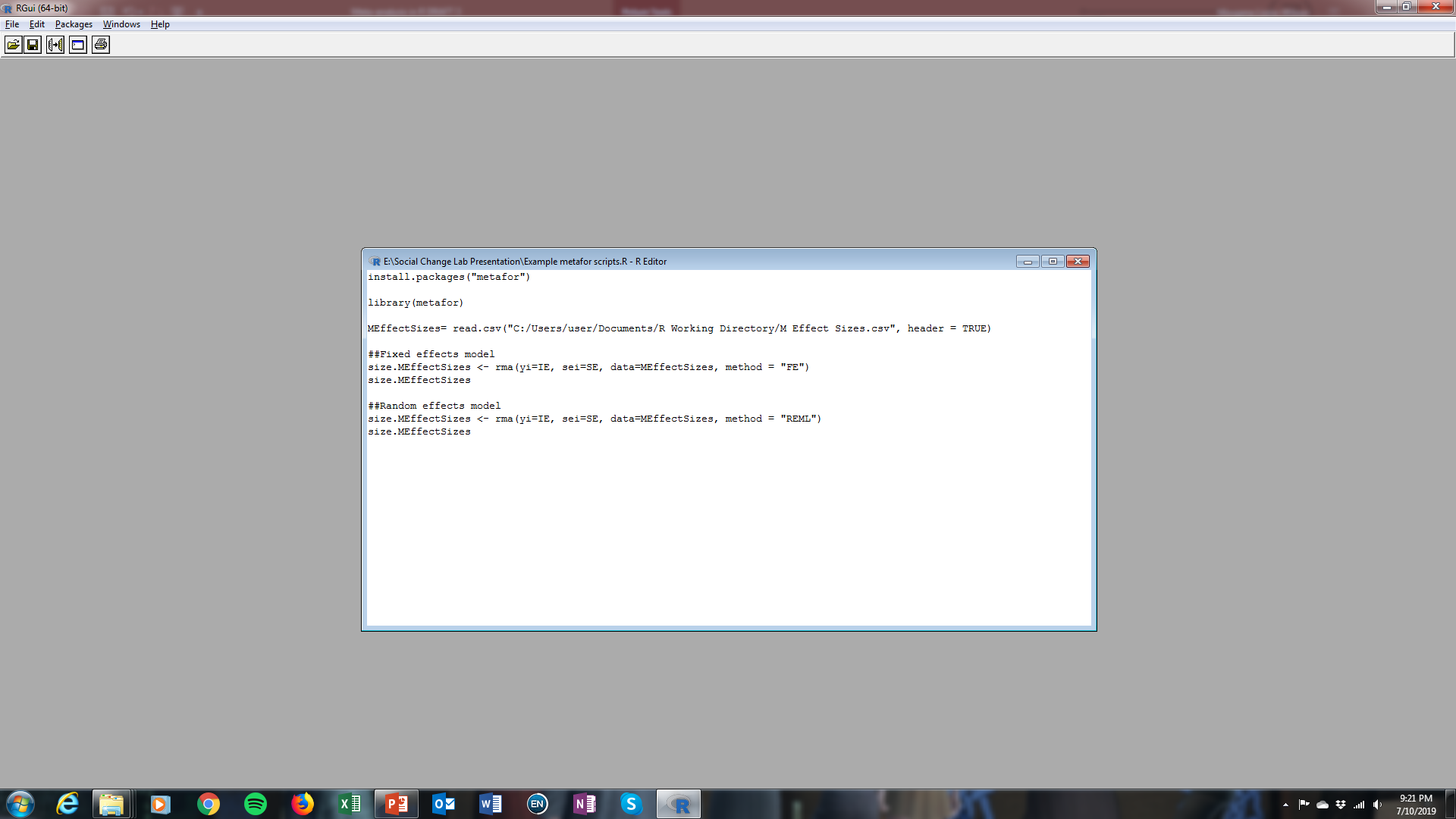 Loads the datafile and gives it a name that you will use in subsequent code
Run the meta-analysis
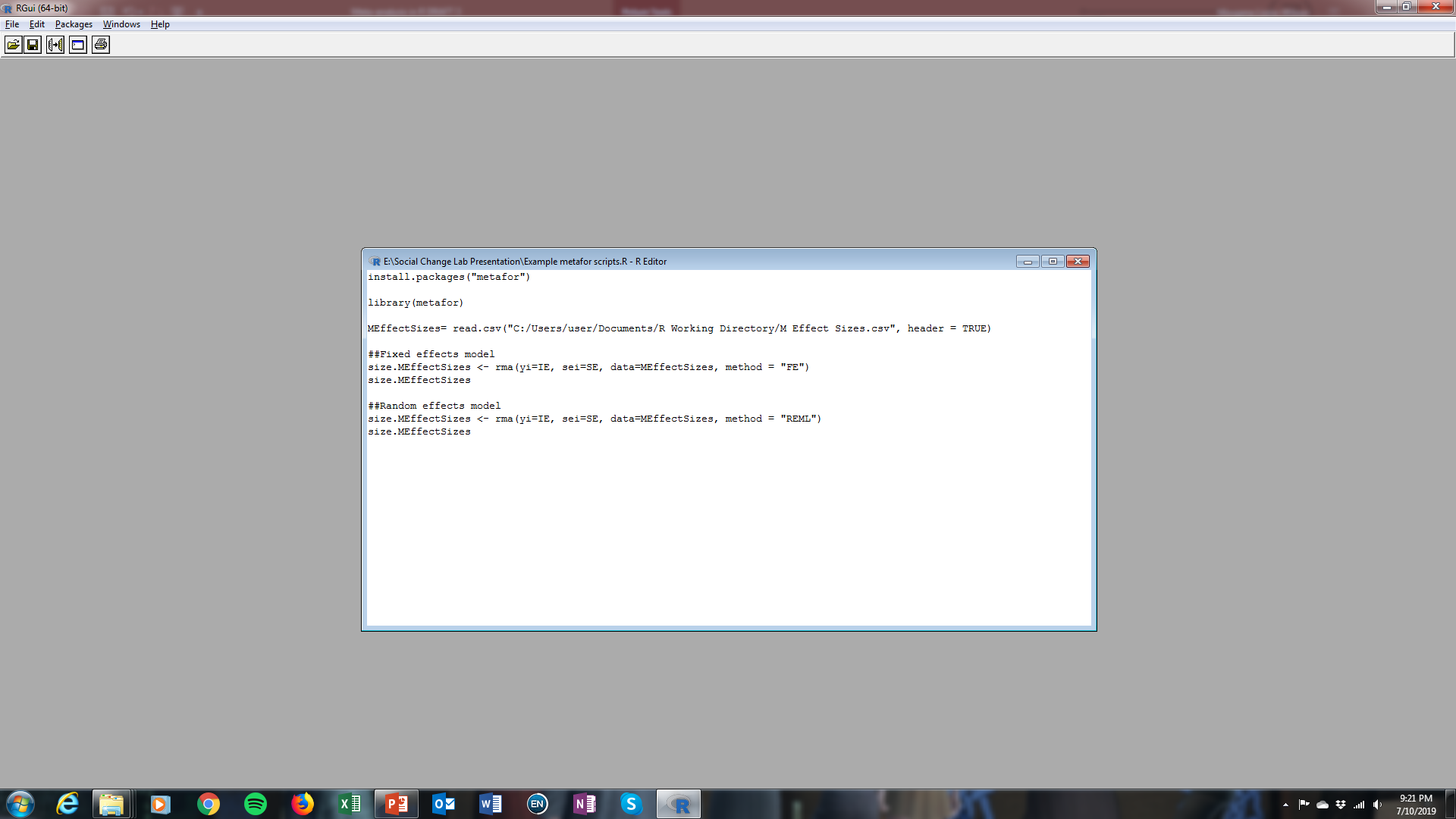 Runs the meta-analysis
Effect size
Datafile
“FE” means we are running a fixed-effects model (which provides an inference about the average effect in the set of the studies included in the meta-analysis)
We could also run a random-effects model (see next slide)
SD/SE
Run the meta-analysis
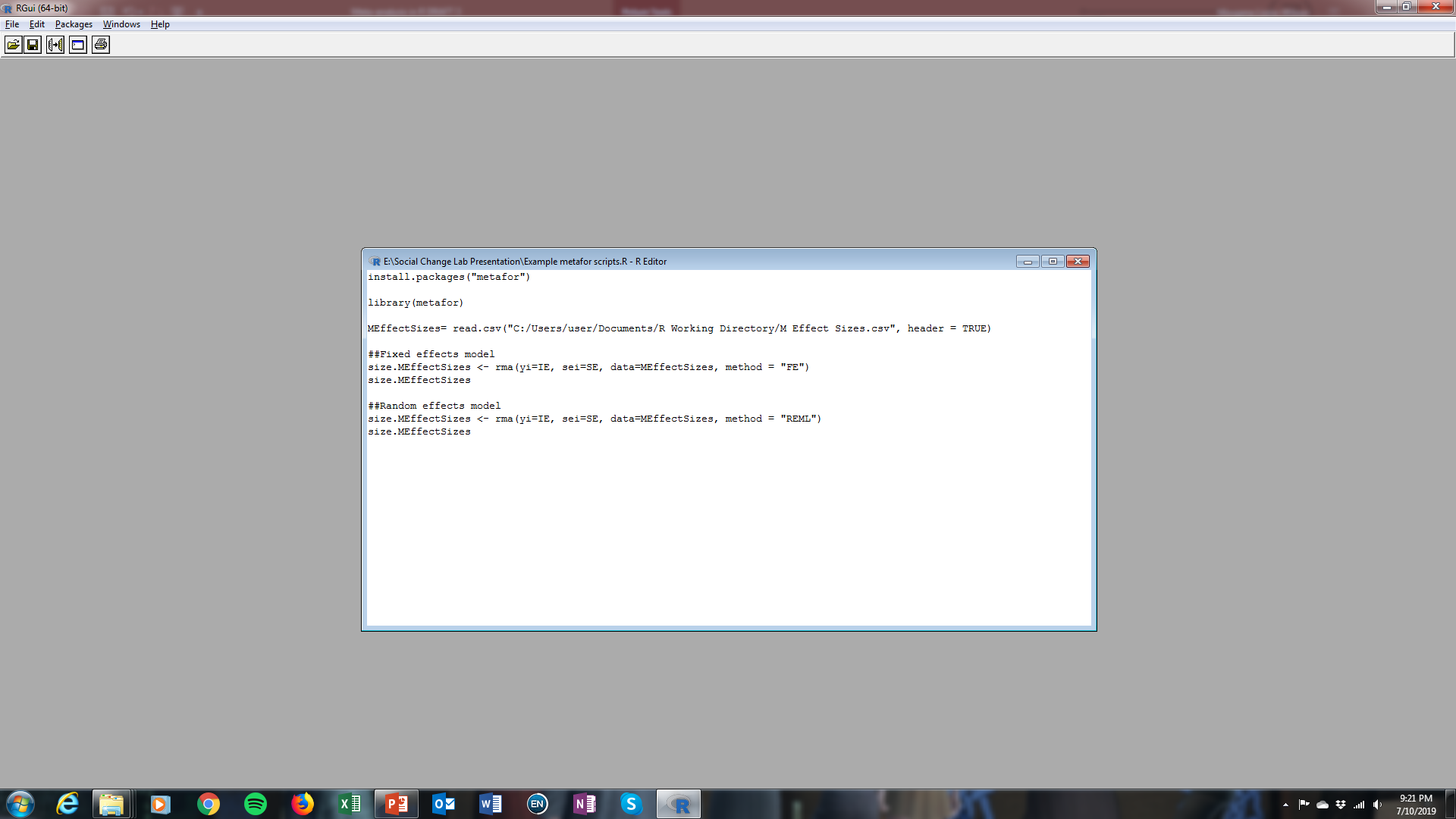 “REML” means we are running a random-effects model (which provides an inference about the average effect in the entire population of studies from which the included studies are assumed to be a random selection)
Decide what inferences you want to make before running the analysis
Interpret the output
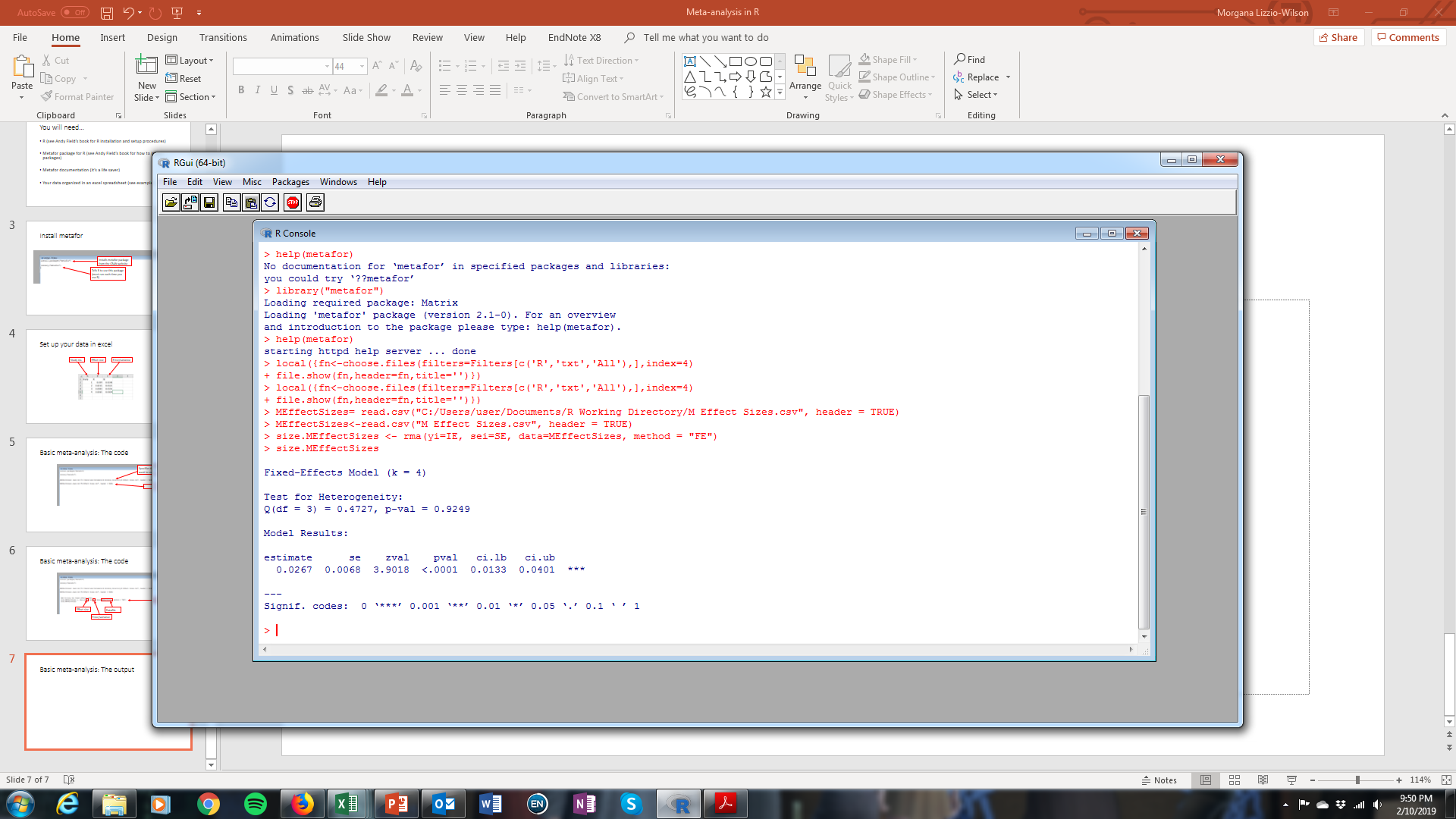 Measures variation in outcome variable(s) between studies. A non-significant result indicates that the effect sizes included in the analysis are homogeneous. A significant result indicates that the effects are heterogeneous, which could be due to sampling error or moderators.
The p value is < .05 and the CIs do not cross zero. This means that the meta-analysis is significant (woot!) so we can say that there is a significant effect across the four studies
Example write-up
To estimate the overall indirect effect, we conducted a meta-analysis of the 4 effect sizes across the 4 studies. A fixed-effects model was specified using the metafor package for R (Viechtbauer, 2010).  Results showed a significant overall indirect effect of subtype on intra-gender hostility via collective threat, aggregate IE = .03, SE = .01, CIs [.01, .04]. 

Note: The Q statistic is usually reported in a table with the effect sizes for each study rather than in text.
Moderation in meta-analysis
Code and output vary depending on whether you’re using continuous or categorical moderator(s)
Consult the metafor documentation for help with code and output interpretation:
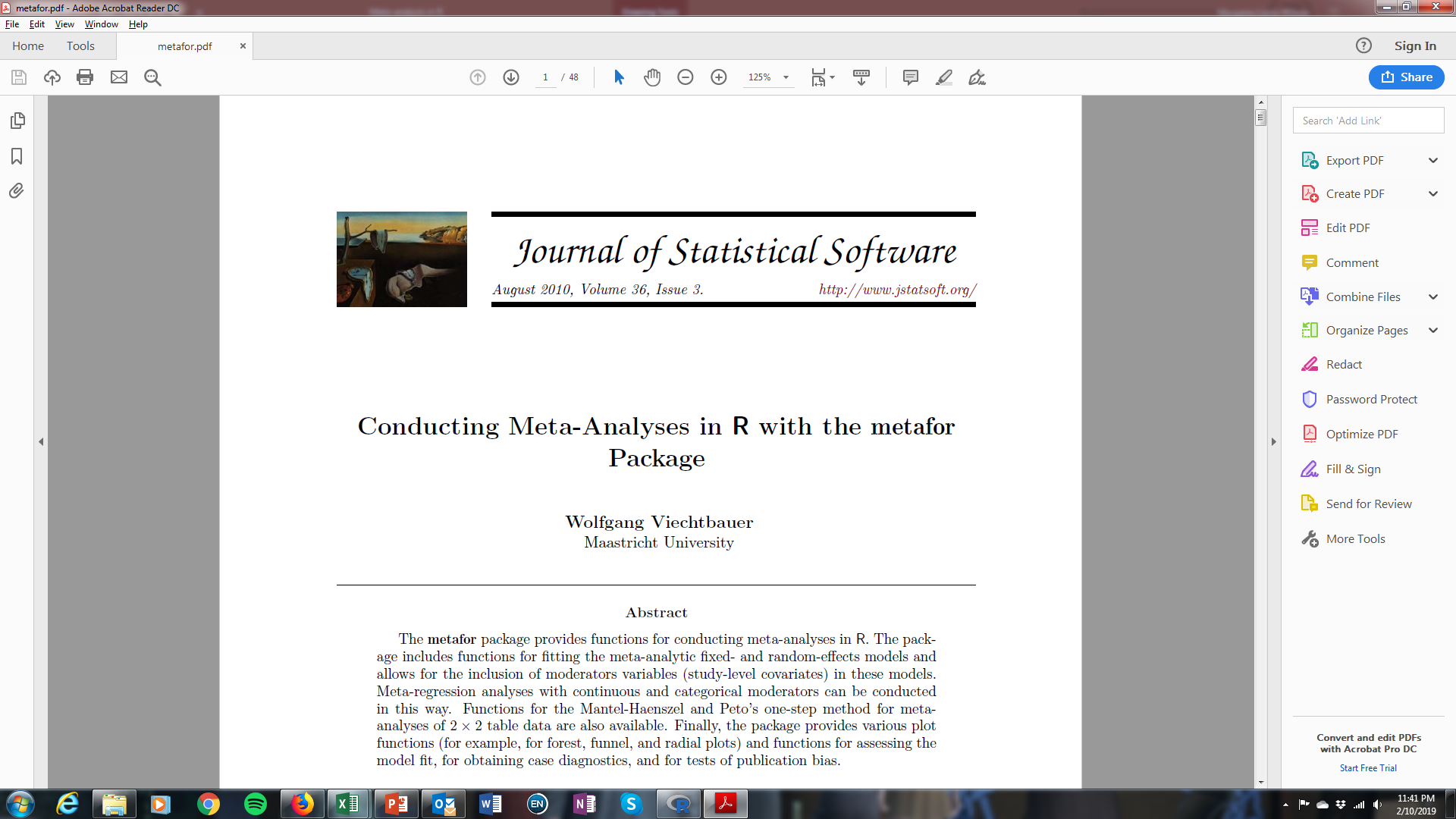